PARTICIPACIÓN SOCIAL EN EL GASTO FEDERALIZADO
PARTICIPACIÓN SOCIAL EN EL GASTO FEDERALIZADO
CONTEXTO GENERAL
Existe una percepción generalizada de altos niveles de corrupción e ineficiencia en el gasto público, que ha derivado en pérdida de confianza de la sociedad en sus instituciones.

Sostenemos que un elemento fundamental para coadyuvar en el mejoramiento de la eficiencia y resultados del gasto público, lo constituye la participación de la población beneficiaria en la gestión de los fondos y programas, especialmente en el seguimiento y vigilancia del ejercicio de sus recursos;
FUENTE: Secretaría de Salud. DGCES
ASF | 2
EVALUACIÓN Y MEJORA DE LA GESTIÓN PÚBLICA
Participación social
ASF | 3
CONTEXTO GENERAL
EL GASTO FEDERALIZADO, ASPECTOS FUNDAMENTALES
El gasto federalizado programable financia, entre otros:
75% del gasto educativo federal.
 78% de la matrícula de educación básica.
 73% del gasto federal en salud.
 94% del gasto federal en el SNSP.
Entre 80 y 100 mil obras y acciones anuales para la población en pobreza extrema.
Otorgamiento de 5 millones de desayunos escolares diarios.
ASF | 4
PARTICIPACIÓN SOCIAL EN EL GASTO FEDERALIZADO
Principales figuras participativas  en el Ramo General 33 y en otros programas del gasto federalizado
Consejos Escolares de Participación Social.
Avales Ciudadanos del Sector Salud.
Comités de Beneficiarios del FISM.
Comités de Desayunos Escolares.
Consejos Ciudadanos de Seguridad Pública.
Dichas figuras corresponden a fondos y programas que significan alrededor del 60% del gasto federalizado. El resto del recurso, en su mayor proporción, no posibilita una vigilancia directa de los beneficiarios
FUENTE: Secretaría de Salud. DGCES
ASF | 5
PARTICIPACIÓN SOCIAL EN EL SECTOR SALUD “AVAL CIUDADANO”
AVAL CIUDADANO
CONCEPTO DE AVAL CIUDADANO
Representante de la sociedad civil, para avalar las acciones de las instituciones del Sector y ayudar a mejorar el trato digno en los servicios que se brinda a los usuarios.

Contribuye en forma independiente y responsable, a evaluar los servicios de salud, ayudando a las Instituciones a obtener la confianza de la sociedad civil en cuanto a la calidad de los servicios de salud que se brindan
FUENTE: Secretaría de Salud. DGCES
ASF | 7
AVAL CIUDADANO
Dispone de un marco normativo en proceso de  reestructuración y actualización.
Ley General de Salud
Reglamento de la Ley General de Salud en Materia de Prestación de Servicios de Atención Médica
Lineamientos operativos para el desarrollo del Aval Ciudadano 
(en proceso de actualización)
ASF | 8
AVAL CIUDADANO
Dispone de un marco normativo en proceso de  reestructuración y actualización.
Lineamiento para el uso de la herramienta Sistema Unificado de Gestión (SUG)
Atención y Orientación al Usuario de los Servicios de Salud (en proceso de implementación); sustituye al MANDE (quejas, denuncias, sugerencias y felicitaciones)
Diversas Instrucciones
Oficios Circulares de la DGCES a los SESA
Diversos manuales y guías de operación
ASF | 9
AVAL CIUDADANO
ASPECTOS BÁSICOS
El Aval Ciudadano se debe constituir en todas las unidades médicas.
Se conforma a titulo individual, asociaciones, organizaciones, instituciones educativas superiores y medio superiores.
Honorabilidad reconocida, neutralidad política, sin fines de lucro, mayor de 18 años.
No haber tenido vínculo con la unidad médica (sindicatos, comités de salud, patronatos, voluntariado o promotoras de salud).
Contar con conocimientos o escolaridad que le permita aplicar el monitoreo ciudadano.
ASF | 10
AVAL CIUDADANO
INTEGRACIÓN DEL AVAL CIUDADANO
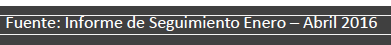 ASF | 11
AVAL CIUDADANO
PRINCIPALES FUNCIONES
MONITOREO CIUDADANO: Realizar encuestas a los usuarios de las unidades médicas y a los profesionales de la salud, para conocer la opinión de los usuarios en relación a la calidad percibida. 

CARTAS COMPROMISO: Realizar propuestas de mejora y establecer compromisos dentro de la competencia de los responsables de la unidad médica y su personal, para mejorar la calidad en la atención de los servicios de salud, mediante la firma de la Carta Compromiso y efectuar su seguimiento hasta lograr su cumplimiento.
ASF | 12
AVAL CIUDADANO
PRINCIPALES FUNCIONES
Avalar los indicadores de INDICAS, por medio del 30% de las encuestas que realiza el personal de la unidad médica.
Difundir los DERECHOS GENERALES DE LOS PACIENTES, promoviendo su exigibilidad y su tutela, procurando que las organizaciones de salud  aprendan a escuchar la voz de los usuarios.
Solicitar y recibir información sobre los PROYECTOS DE CALIDAD Y SEGURIDAD de los pacientes que se desarrollan en la unidad médica.
Participar en el Comité Estatal de Calidad en Salud (CECAS) y en el Comité de Calidad y Seguridad del Paciente (COCASEP).
ASF | 13
AVAL CIUDADANO
FORTALEZAS
Existe interés y compromiso de la DGCES-SS respecto del Aval Ciudadano
Existen mecanismos e instrumentos de apoyo para la constitución de los Avales Ciudadanos en las unidades médicas de los SESA (89% de instalación de avales)
Existen áreas específicas para la atención del Aval Ciudadano tanto en el ámbito federal como estatal
La Plataforma del Sistema de Registro de Aval Ciudadano (SIRAVAL)
Amplia y constante comunicación entre la DGCES-SS y las áreas responsables en los SESA
ASF | 14
AVAL CIUDADANO
FORTALEZAS
Elaboración cuatrimestral del informe de seguimiento y su envío a la DGCES-SS
Capacitaciones de la DGCES-SS a las áreas de calidad de los SESA
Elaboración de un Sistema Unificado de Gestión (SUG) para la captación, atención y seguimiento de las quejas, denuncias y sugerencias
Elaboración de Evaluaciones al desempeño del Aval Ciudadano en el ámbito federal
ASF | 15
AVAL CIUDADANO
ÁREAS DE MEJORA
Mayor compromiso de los gobiernos estatales y de sus SESA
Falta de capacitación al Aval Ciudadano en el llenado de los formatos y sobre sus funciones.
Complejidad de los formatos para el monitoreo ciudadano que debe realizar el Aval Ciudadano
Implementación de mecanismos suficientes de captación de quejas, denuncias y sugerencias; así como respuestas efectivas en tiempo y forma.
Mayor transparencia y difusión de los INDICAS dentro de las unidades médicas.
ASF | 16
AVAL CIUDADANO
ÁREAS DE MEJORA
Elaboración de evaluaciones de desempeño del Aval Ciudadano en las Entidades Federativas (solamente se efectuaron 4)

Normativa confusa debido a la gran extensión de instrucciones y especificaciones; así como al uso de frases que dejan a la voluntad el cumplimiento de normas, tales como “se recomienda”, “se sugiere”, “se podrá”
ASF | 17
AVAL CIUDADANO
INTEGRACIÓN Y OPERACIÓN
1
CAPACITACIÓN Y ASISTENCIA
2
MECANISMOS DE ATENCIÓN DE QUEJAS, DENUNCIAS Y SUGERENCIAS
3
TRANSPARENCIA Y DIFUSIÓN
4
5
EVALUACION DE LA GESTIÓN Y RESULTADOS
ASF | 18
AVAL CIUDADANO
1
INTEGRACIÓN Y OPERACIÓN
1.1 Constatar la existencia de las figuras de participación social correspondientes.
RESULTADO 1
Verificar que el área estatal responsable se encuentre dentro de la estructura de los SESA; así como la implementación de controles internos, mecanismos o instrumentos para apoyar la constitución, registro, operación, seguimiento y evaluación de los AC.
ASF | 19
AVAL CIUDADANO
1
INTEGRACIÓN Y OPERACIÓN
1.1 Constatar la existencia de las figuras de participación social correspondientes.
RESULTADO 2
Corroborar la existencia mediante acta debidamente llenada y firmada de  los avales ciudadanos de los tres niveles: estatal, municipal y local.

Verificar su registro en la plataforma del SIRAVAL y sus funciones más importantes.
ASF | 20
AVAL CIUDADANO
INTEGRACIÓN Y OPERACIÓN
1
1.2 Verificar que las figuras de participación social operaron conforme a la normativa correspondiente.
RESULTADO 3
Revisar la elaboración de la carta compromiso, debidamente firmada por el responsable de la unidad médica y el Aval Ciudadano.
ASF | 21
AVAL CIUDADANO
1
INTEGRACIÓN Y OPERACIÓN
1.2 Verificar que las figuras de participación social operaron conforme a la normativa correspondiente.
RESULTADO 4
Verificar si los compromisos estuvieron dentro de la competencia de la unidad médica; si el cumplimiento o la justificación del incumplimiento fueron reportados por la unidad médica al responsable estatal y al Aval Ciudadano; y si el responsable estatal informó a la DGCES sobre  los compromisos no atendidos junto con el primer informe cuatrimestral.
ASF | 22
AVAL CIUDADANO
1
INTEGRACIÓN Y OPERACIÓN
1.2 Verificar que las figuras de participación social operaron conforme a la normativa correspondiente.
RESULTADO 5
Revisar la elaboración del monitoreo ciudadano por cada carta compromiso realizado, por parte del Aval Ciudadano, mediante la guía de cotejo debidamente llenada y firmada.
ASF | 23
AVAL CIUDADANO
1
INTEGRACIÓN Y OPERACIÓN
1.2 Verificar que las figuras de participación social operaron conforme a la normativa correspondiente.
RESULTADO 6
Revisar la congruencia entre lo expresado en las cartas compromiso, realizadas de forma cuatrimestral y su guía de cotejo (apartados 2 y 7).
ASF | 24
AVAL CIUDADANO
1
INTEGRACIÓN Y OPERACIÓN
1.2 Verificar que las figuras de participación social operaron conforme a la normativa correspondiente.
RESULTADO 7
Comprobar que el Aval Ciudadano realizó al menos 30% de las encuestas que aplicó la unidad médica para los INDICAS
FUNDAMENTO LEGAL:
Apartado I, 1.4 de la Guía rápida para el Monitoreo Ciudadano.
 
3.2.2. Tamaño de muestra; 3.2. Aplicación del método de monitoreo; 3. Aplicación del método de monitoreo ciudadano de los Lineamientos operativos para el desarrollo del Aval Ciudadano.
ASF | 25
AVAL CIUDADANO
1
INTEGRACIÓN Y OPERACIÓN
1.2 Verificar que las figuras de participación social operaron conforme a la normativa correspondiente.
RESULTADO 8
Verificar la instalación y la realización de las tres sesiones del Comité Estatal de Calidad en Salud (CECAS); que el Responsable estatal de calidad fungió como secretario técnico; así como la participación del Aval Ciudadano en las sesiones.
ASF | 26
AVAL CIUDADANO
1
INTEGRACIÓN Y OPERACIÓN
1.2 Verificar que las figuras de participación social operaron conforme a la normativa correspondiente.
RESULTADO 9
Verificar la instalación del Comité de Calidad y Seguridad del Paciente (COCASEP) y la  realización de las tres sesiones de acuerdo a su calendarización; que el gestor de calidad de la unidad de salud fungió como secretario técnico; así como la participación del Aval Ciudadano en las sesiones.
ASF | 27
AVAL CIUDADANO
1
INTEGRACIÓN Y OPERACIÓN
1.3 Verificar la existencia de instrumentos de control y seguimiento de la operación de las figuras de participación social.
RESULTADO 10
Verificar que se haya supervisado la operación del Aval Ciudadano por parte de los Responsables Estatales de Calidad, en al menos el 10% de los establecimientos médicos que disponen de dicha figura
ASF | 28
AVAL CIUDADANO
1
INTEGRACIÓN Y OPERACIÓN
1.3 Verificar la existencia de instrumentos de control y seguimiento de la operación de las figuras de participación social.
RESULTADO 11
Verificar la elaboración por parte de los Responsables Estatales de Calidad y envío a la DGCES, de los tres informes cuatrimestrales de seguimiento de Aval Ciudadano de acuerdo al calendario de la DGCES
ASF | 29
AVAL CIUDADANO
2
CAPACITACIÓN Y ASISTENCIA
2.1 Constatar que la instancia coordinadora estatal proporcionó la capacitación necesaria y los materiales suficientes a las figuras de participación social.
RESULTADO 12
Confirmar que hubo acciones de capacitación para los avales ciudadanos, sobre el llenado de la carta compromiso y la guía de cotejo  para el monitoreo ciudadano
ASF | 30
AVAL CIUDADANO
MECANISMOS DE ATENCIÓN DE QUEJAS, DENUNCIAS Y SUGERENCIAS
3
3.1 Verificar si dentro del esquema institucional en el que operan los avales ciudadanos, existe y funciona un mecanismo de captación de sus quejas, denuncias y sugerencias.
RESULTADO 13
Verificar si existen y funcionan adecuadamente los mecanismos de captación de quejas, denuncias y sugerencias del Aval Ciudadano (SUG); y constatar la presencia del Aval Ciudadano en la apertura del buzón ciudadano del modelo SUG
ASF | 31
AVAL CIUDADANO
4
TRANSPARENCIA Y DIFUSIÓN
4.1 Verificar si existe difusión a la ciudadanía de los resultados y logros alcanzados por las figuras de participación social y los mecanismos utilizados para ello.
RESULTADO 14
Verificar que los resultados obtenidos en las encuestas y entrevistas realizadas por el Aval Ciudadano, fueron publicados en un espacio dentro de la unidad médica
ASF | 32
AVAL CIUDADANO
5
EVALUACIÓN DE LA GESTIÓN Y RESULTADOS
5.1 Constatar que el desempeño de las figuras de participación social haya sido objeto de una evaluación.
RESULTADO 15
Verificar si se realizó una evaluación interna o externa sobre el desempeño de los avales ciudadanos en la entidad federativa
ASF | 33
AVAL CIUDADANO
5
EVALUACIÓN DE LA GESTIÓN Y RESULTADOS
5.2 Identificar las fortalezas y debilidades con base en la revisión de los procedimientos de la Guía de Auditoría.
RESULTADO 16
Con la revisión de la documentación justificativa de la operación y resultados del Aval Ciudadano, determinar sus fortalezas y debilidades
ASF | 34
CONSEJOS DE PARTICIPACIÓN SOCIAL EN LA EDUCACIÓN
Noviembre, 2016
CONSEJOS DE PARTICIPACIÓN SOCIAL EN LA EDUCACIÓN
DEFINICIÓN
Los Consejos son instancias de participación social en la educación que tienen como propósito participar en actividades tendientes a fortalecer y elevar la calidad y la equidad de la educación básica, así como ampliar la cobertura de los servicios educativos, de conformidad con el artículo 68 de la LGE. 

Se constituyen en cuatro niveles:
Consejo Nacional de Participación Social en la Educación, 
Consejo Estatal de Participación Social en la Educación, 
 Consejo Municipal de Participación Social en la Educación, 
Consejo Escolar de Participación Social en la Educación, 

ACUERDO número 02/05/16 por el que se establecen los Lineamientos para la constitución, organización y funcionamiento de los Consejos de Participación Social en la Educación.
ASF | 36
CONSEJOS DE PARTICIPACIÓN SOCIAL EN LA EDUCACIÓN
Disponen de un marco normativo estructurado.
Ley General de Educación
Acuerdo 716 de la SEP hasta 2015
Acuerdo 02/05/2016, a partir de mayo de 2016
ASF | 37
CONSEJOS DE PARTICIPACIÓN SOCIAL EN LA EDUCACIÓN
Características
Se deben constituir en todos los centros escolares de educación básica.

Los conforman padres de familia y representantes de sus asociaciones, directivos, maestros y representantes de su organización sindical.

Se constituyen hasta por quince consejeros.

Se elige por mayoría de votos a un Presidente, que debe ser un padre o madre de familia que tenga por lo menos un hijo inscrito en la escuela durante el ciclo escolar de que se trate.
ASF | 38
CONSEJOS DE PARTICIPACIÓN SOCIAL EN LA EDUCACIÓN
Principales funciones.

Conocer el calendario escolar, las metas educativas y el avance de las actividades escolares, con el objeto de coadyuvar con el maestro a su mejor realización;

Dar seguimiento a las acciones que realicen los educadores y autoridades educativas; 

Realizar el seguimiento de los programas que benefician al centro educativo.
ASF | 39
CONSEJOS DE PARTICIPACIÓN SOCIAL EN LA EDUCACIÓN
Principales funciones.


Propiciar la colaboración de maestros y padres de familia para salvaguardar la integridad y educación plena de las y los educandos; y 


Vigilar el cumplimiento de la normalidad mínima (elementos indispensables que una escuela debe cumplir para su eficaz funcionamiento) en los centros escolares.
ASF | 40
CONSEJOS DE PARTICIPACIÓN SOCIAL EN LA EDUCACIÓN
Fortalezas
Los CEPS son una de las figuras más importantes dentro del ámbito del gasto federalizado; existen alrededor de 180 mil en el país. 

Existencia generalizada y el nivel de consolidación que han alcanzado. 

Disponibilidad del Registro Público de los Consejos Escolares de Participación Social en la Educación (REPUCE), el cual permite una comunicación en línea de suma utilidad.
ASF | 41
CONSEJOS DE PARTICIPACIÓN SOCIAL EN LA EDUCACIÓN
Áreas de Mejora
No se han consolidado los Consejos de nivel municipal y los que existen en general no operan, y en los de nivel estatal se tienen casos en que no están constituidos conforme a la normativa y no se realizan las reuniones de trabajo previstas por la misma.

La difusión de la información de la plantilla docente y personal administrativo de los centros escolares entre los padres de familia aún es reducida y se observa resistencia a otorgarla. La LGE considera este aspecto como un derecho a solicitar por los padres y no como una obligación institucional.
ASF | 42
[Speaker Notes: cion]
CONSEJOS DE PARTICIPACIÓN SOCIAL EN LA EDUCACIÓN
Áreas de Mejora
Una alta proporción de los consejos no registra sus actas de constitución, así como tampoco las relativas a la primera y segunda sesiones y el informe anual de actividades.

Los padres de familia no son los que preferentemente tienen acceso al REPUCE para el registro de sus actividades, es reducida la capacitación al respecto y existe resistencia a que participen en esa actividad.
ASF | 43
CONSEJOS DE PARTICIPACIÓN SOCIAL EN LA EDUCACIÓN
Áreas de Mejora
Existen algunos problemas operativos en el REPUCE, no hay respuesta en ocasiones a los problemas técnicos de esta plataforma informática.

Falta capacitación a los consejeros sobre sus funciones.

Avance desigual en cuanto al funcionamiento efectivo de los CEPS en función del interés y compromiso de las autoridades educativas estatales.

Insuficiente existencia de canales de expresión de quejas y denuncias y de mecanismos de atención a las mismas.
ASF | 44
CONSEJOS DE PARTICIPACIÓN SOCIAL EN LA EDUCACIÓN
1
INTEGRACIÓN Y OPERACIÓN
2
CAPACITACIÓN Y ASISTENCIA
MECANISMOS DE ATENCIÓN DE QUEJAS, DENUNCIAS Y SUGERENCIAS
3
4
TRANSPARENCIA Y DIFUSIÓN
EVALUACIÓN DE LA GESTIÓN Y RESULTADOS
5
ASF | 45
CONSEJOS DE PARTICIPACIÓN SOCIAL EN LA EDUCACIÓN
1
INTEGRACIÓN Y OPERACIÓN
1.1 Constatar la existencia de las figuras de participación social correspondientes y su integración conforme a la normativa.
RESULTADO 1.1.1
Verificar la existencia y funcionamiento de un área encargada de brindar atención y seguimiento a las labores de los Consejos de Participación Social en Educación en la entidad federativa.
ASF | 46
CONSEJOS DE PARTICIPACIÓN SOCIAL EN LA EDUCACIÓN
1
INTEGRACIÓN Y OPERACIÓN
1.1 Constatar la existencia de las figuras de participación social correspondientes y su integración conforme a la normativa.
RESULTADO 1.1.2
Constatar la constitución y operación del Consejo Estatal de Participación Social en la Educación.
ASF | 47
CONSEJOS DE PARTICIPACIÓN SOCIAL EN LA EDUCACIÓN
1
INTEGRACIÓN Y OPERACIÓN
1.1 Constatar la existencia de las figuras de participación social correspondientes y su integración conforme a la normativa.
RESULTADO 1.1.3
Constatar la constitución y operación de los Consejos Municipales de Participación Social en la Educación, en los municipios correspondientes.
ASF | 48
CONSEJOS DE PARTICIPACIÓN SOCIAL EN LA EDUCACIÓN
1
INTEGRACIÓN Y OPERACIÓN
1.1 Constatar la existencia de las figuras de participación social correspondientes y su integración conforme a la normativa.
RESULTADO 1.1.4
Establecer el número total de centros escolares de educación primaria que funcionan dentro de la entidad federativa que disponen de un CEPS instalado.
ASF | 49
CONSEJOS DE PARTICIPACIÓN SOCIAL EN LA EDUCACIÓN
1
INTEGRACIÓN Y OPERACIÓN
1.1 Constatar la existencia de las figuras de participación social correspondientes y su integración conforme a la normativa.
RESULTADO 1.1.5
Verificar la constitución y operación de los Consejos Escolares de Participación Social en la Educación, a más tardar en la 2da. quincena del ciclo escolar, en las escuelas públicas de una muestra de auditoría.
ASF | 50
CONSEJOS DE PARTICIPACIÓN SOCIAL EN LA EDUCACIÓN
1
INTEGRACIÓN Y OPERACIÓN
1.2 Verificar que las figuras de participación social realizaron todas las actividades previstas en la norma.
RESULTADO 1.2.1
Constatar que se efectuó la Primera Sesión del CEPS, entre la 2da. y 3ra. quincena del ciclo escolar, con el objeto de dar a conocer la incorporación de la escuela a los diferentes programas gubernamentales, así como la ruta de mejora para el ciclo escolar vigente.
ASF | 51
CONSEJOS DE PARTICIPACIÓN SOCIAL EN LA EDUCACIÓN
1
INTEGRACIÓN Y OPERACIÓN
1.2 Verificar que las figuras de participación social realizaron todas las actividades previstas en la norma.
RESULTADO 1.2.2
Verificar que las autoridades escolares entregaron a los padres de familia las plantillas de personal docente y empleados adscritos a cada centro escolar.
ASF | 52
CONSEJOS DE PARTICIPACIÓN SOCIAL EN LA EDUCACIÓN
1
INTEGRACIÓN Y OPERACIÓN
1.2 Verificar que las figuras de participación social realizaron todas las actividades previstas en la norma.
RESULTADO 1.2.3
Constatar que los CEPS de la muestra auditada verificaron la consistencia de las plantillas de personal docente y empleados adscritos a cada centro escolar.
ASF | 53
CONSEJOS DE PARTICIPACIÓN SOCIAL EN LA EDUCACIÓN
1
INTEGRACIÓN Y OPERACIÓN
1.2 Verificar que las figuras de participación social realizaron todas las actividades previstas en la norma.
RESULTADO 1.2.4
Constatar que se efectuó la Segunda Sesión del CEPS, en la 2da. quincena del sexto mes del ciclo escolar, para compartir avances sobre las actividades realizadas conforme a su plan de trabajo.
ASF | 54
CONSEJOS DE PARTICIPACIÓN SOCIAL EN LA EDUCACIÓN
1
INTEGRACIÓN Y OPERACIÓN
1.2 Verificar que las figuras de participación social realizaron todas las actividades previstas en la norma.
RESULTADO 1.2.5
Verificar para una muestra de CEPS, que se realizó la revisión de la normalidad mínima del centro escolar (cumplimiento del calendario escolar, asistencia de docentes, inicio puntual de clases, etc.)
ASF | 55
CONSEJOS DE PARTICIPACIÓN SOCIAL EN LA EDUCACIÓN
1
INTEGRACIÓN Y OPERACIÓN
1.2 Verificar que las figuras de participación social realizaron todas las actividades previstas en la norma.
RESULTADO 1.2.6
Acreditar la constitución y actividades de los CEPS (primera sesión, segunda sesión e informe anual de actividades) estén debidamente inscritas en el Registro Público de los Consejos de Participación Social en la Educación (REPUCE).
ASF | 56
CONSEJOS DE PARTICIPACIÓN SOCIAL EN LA EDUCACIÓN
1
INTEGRACIÓN Y OPERACIÓN
1.2 Verificar que las figuras de participación social realizaron todas las actividades previstas en la norma.
RESULTADO 1.2.7
Constatar que el presidente del CEPS es el encargado preferente de subir información al REPUCE.
ASF | 57
CONSEJOS DE PARTICIPACIÓN SOCIAL EN LA EDUCACIÓN
2
CAPACITACION
2.1 Constatar que la instancia coordinadora estatal otorgó la capacitación necesaria y los materiales suficientes a las figuras de participación social.
RESULTADO 2.1.1
Verificar que los padres de familia integrantes de los CEPS de la muestra auditada recibieron la capacitación necesaria y los materiales suficientes para el desarrollo de sus funciones.
ASF | 58
CONSEJOS DE PARTICIPACIÓN SOCIAL EN LA EDUCACIÓN
2
CAPACITACION
2.1 Constatar que la instancia coordinadora estatal otorgó la capacitación necesaria y los materiales suficientes a las figuras de participación social.
RESULTADO 2.1.2
Determinar si se proporcionó capacitación a los CEPS por parte de las autoridades correspondientes para registrar en el REPUCE la información sobre la integración y funcionamiento de los consejos escolares.
ASF | 59
CONSEJOS DE PARTICIPACIÓN SOCIAL EN LA EDUCACIÓN
MECANISMOS DE ATENCIÓN DE QUEJAS, DENUNCIAS Y SUGERENCIAS
3
3.1 Verificar si dentro del esquema institucional en el que operan las figuras de participación social existen mecanismos de captación de sus quejas, denuncias o sugerencias.
RESULTADO 3.1.1
Constatar que las autoridades educativas locales en coordinación con las federales instrumentaron un sistema accesible a los Consejos Escolares de Participación Social, con la finalidad de captar y atender sus quejas, denuncias y sugerencias.
ASF | 60
CONSEJOS DE PARTICIPACIÓN SOCIAL EN LA EDUCACIÓN
TRANSPARENCIA Y DIFUSIÓN
4
4.1 Verificar la elaboración de informes de resultados.
RESULTADO 4.1.1
Verificar que los CEPS elaboraron el Informe Anual de Actividades correspondiente, durante la última quincena del ciclo escolar.
ASF | 61
CONSEJOS DE PARTICIPACIÓN SOCIAL EN LA EDUCACIÓN
TRANSPARENCIA Y DIFUSIÓN
4
4.2 Verificar la difusión a la ciudadanía de los resultados alcanzados por las figuras de participación social.
RESULTADO 4.2.1
Verificar que informes anuales de actividades de los CEPS se hicieron públicos en las escuelas mediante la exhibición de un cartel o documento que contenga el resumen de actividades, así como del origen y destino de los gastos.
ASF | 62
CONSEJOS DE PARTICIPACIÓN SOCIAL EN LA EDUCACIÓN
EVALUACIÓN DE LA GESTIÓN Y RESULTADOS
5
5.1 Constatar que el desempeño de las figuras de participación social haya sido objeto de una evaluación
RESULTADO 5.1.1
Conocer las evaluaciones sobre el desempeño realizadas a los consejos de participación social en la educación en la entidad federativa.
ASF | 63
CONSEJOS DE PARTICIPACIÓN SOCIAL EN LA EDUCACIÓN
EVALUACIÓN DEL PROCESO DE PARTICIPACIÓN SOCIAL
5
5.2 Determinar con base en la información proporcionada las fortalezas y debilidades de la participación social en el sector educativo.
RESULTADO 5.2.1
Revisar las fortalezas y debilidades de los Consejos de Participación Social en Educación.
ASF | 64
PARTICIPACIÓN SOCIAL EN EL FISM-DF (COMITÉS DE OBRA)
COMITÉS DE PARTICIPACIÓN SOCIAL FISM-DF
Definición

Los comités de obra, comités comunitarios o comités de contraloría social (o cualquier otra forma de organización social existente en el municipio) en el FISM-DF, son las figuras de Participación Social, en la planeación, ejecución, seguimiento y evaluación de los proyectos que se realizan con los recursos del FISM-DF. 


Estos comités participan de manera honorífica y vigilan la correcta aplicación de los recursos públicos en obras y acciones del FISM-DF.
ASF | 66
COMITES DE OBRA DEL FISMDF
FUNDAMENTO LEGAL:
Ley General de Desarrollo Social, artículos 10 fracción VII, 45 fracción VII y 61.

Ley de Coordinación Fiscal, artículo 33, sección B, fracción II, inciso b.

ACUERDO por el que se modifica el diverso por el que se emiten los Lineamientos Generales para la Operación del Fondo de Aportaciones para la Infraestructura Social, publicado el 14 de febrero de 2014 y sus modificatorios el 13 de mayo de 2014 y 12 de marzo de 2015, numerales 2.5.1, 3.1.2 fracción XII.

Manual de Operación de los Agentes para el Desarrollo Local FAIS, numeral 2.1.4.
ASF | 67
ESQUEMA IDEAL DE FUNCIONAMIENTO
ASF | 68
COMITES DE OBRA DEL FISMDF
La principal fortaleza de esta figura es su existencia generalizada en los municipios del país. Sin embargo, en general se trata de figuras de participación heterogéneas en su estructura y funciones, con procesos no documentados, que no reciben atención suficiente de parte de las instancias federales en cuanto a su formalización y apoyo metodológico.

Derivado de ello, su participación es limitada y más bien formal, para cumplir un requisito normativo pero con poco efecto o trascendencia de sus opiniones, por falta de canales efectivos de comunicación, información y respuesta.
ASF | 69
COMITÉS DE PARTICIPACIÓN SOCIAL
1
CAPACIDAD INSTITUCIONAL
2
INTEGRACIÓN  Y OPERACIÓN
3
CAPACITACIÓN Y ASISTENCIA
MECANISMOS  DE ATENCIÓN DE QUEJAS, DENUNCIAS Y SUGERENCIAS
4
5
7
FORTALEZAS Y DEBILIDADES
TRANSPARENCIA Y DIFUSIÓN
6
EVALUACIÓN DE LA GESTIÓN
ASF | 70
COMITÉS DE PARTICIPACIÓN SOCIAL
1
CAPACIDAD INSTITUCIONAL
1.1 Verificar que el municipio o Demarcación Territorial disponga de capacidades, procesos y acciones para asegurar que las figuras de participación social del FISM-DF existan y operen conforme a lo previsto en la normativa aplicable.
ACTIVIDAD A REALIZAR:
Verificar la existencia de un área dentro de la estructura municipal o DTDF, encargada de la participación social en el FISM-DF; el personal del que dispone; la existencia de presupuesto para el desarrollo de sus funciones.
ASF | 71
COMITÉS DE PARTICIPACIÓN SOCIAL
2
INTEGRACIÓN  Y OPERACIÓN
2.1.	Constatar la existencia de las figuras de participación social correspondientes.
ACTIVIDAD A REALIZAR:
Verificar que los comités comunitarios o figura similar de participación social existieron y operaron en el FISM-DF.
ASF | 72
COMITÉS DE PARTICIPACIÓN SOCIAL
2
INTEGRACIÓN  Y OPERACIÓN
2.2. Verificar que el municipio o DTDF promovió la existencia de figuras de participación social en el FISM-DF y que participaron en los distintos procesos del fondo.
ACTIVIDAD A REALIZAR:
Revisar las evidencias que demuestren cómo el municipio o DTDF promovió la constitución de figuras de participación social en el FISM-DF y que estas operaron y participaron en los distintos procesos del FISM-DF, principalmente en la vigilancia de las obras públicas.
ASF | 73
COMITÉS DE PARTICIPACIÓN SOCIAL
2
INTEGRACIÓN  Y OPERACIÓN
2.3. Verificar que el municipio o DTDF dio seguimiento y atención a las acciones realizadas por las figuras de participación social del FISM-DF, se realizó un reporte sobre éstas y a quien se entregó dicho informe.
ACTIVIDAD A REALIZAR:
Verificar que el municipio o DTDF dio seguimiento y generó informes de resultados sobre el accionar de las figuras de participación social que intervinieron en la vigilancia del FISM-DF y revisar a quiénes se informó de estos resultados.
ASF | 74
COMITÉS DE PARTICIPACIÓN SOCIAL
3
CAPACITACIÓN Y ASISTENCIA
3.1. Constatar que el municipio o DTDF proporcionó información sobre las obras y capacitó a las figuras de participación social sobres sus funciones y atribuciones en la correcta vigilancia de las obras públicas realizadas con el FISMDF.
ACTIVIDAD A REALIZAR:
Verificar que el municipio o DTDF capacitó a las figuras de participación social que intervinieron en el seguimiento y vigilancia de la ejecución de obras y acciones del FISM-DF y les entregaron información sobre las obras para su correcta vigilancia.
ASF | 75
COMITÉS DE PARTICIPACIÓN SOCIAL
MECANISMOS  DE ATENCIÓN DE QUEJAS, DENUNCIAS Y SUGERENCIAS
4
4.1. Constatar la existencia de mecanismos de captación, atención y seguimiento de las observaciones quejas, denuncias o sugerencias de las figuras de participación social del FISM-DF en relación con las obras y acciones en que las que participan.
ACTIVIDAD A REALIZAR:
Constatar que el municipio o DTDF dispone de un mecanismo para captar, dar atención y realizar seguimiento a las observaciones, quejas y sugerencias realizadas por  las figuras de participación social del FISM.DF.
ASF | 76
COMITÉS DE PARTICIPACIÓN SOCIAL
5
TRANSPARENCIA Y DIFUSIÓN
5.1. Verificar la difusión que hizo el municipio o DTDF a la ciudadanía sobre la existencia de las figuras de participación social en el FISM-DF y sus actividades realizadas, así como los mecanismos utilizados para ello.
ACTIVIDAD A REALIZAR:
Verificar si el municipio o DTDF difundió la existencia y participación de las figuras en el seguimiento y vigilancia de las obras y acciones del FISM-DF.
ASF | 77
COMITÉS DE PARTICIPACIÓN SOCIAL
6
EVALUACIÓN DE LA GESTIÓN
6.1. Constatar que el desempeño de las figuras de participación social en el FISM-DF haya sido objeto de una evaluación.
ACTIVIDAD A REALIZAR:
Verificar que el municipio realizó una evaluación sobre el desempeño de las figuras de participación social del FISM-DF.
ASF | 78
COMITÉS DE PARTICIPACIÓN SOCIAL
7.1. Determinar con base en la información proporcionada, las fortalezas y debilidades de la Participación Social en el Fondo de Aportaciones para la Infraestructura Social Municipal.
ACTIVIDAD A REALIZAR:
Con base en la revisión y análisis de la información proporcionada por el municipio, determinar las fortalezas y debilidades de la figura de participación social de los beneficiarios del FISM-DF.
7
FORTALEZAS Y DEBILIDADES
ASF | 79
ASPECTOS NODALES A REVISAR POR FIGURA
Consejos Escolares de Participación Social (CEPS)

Verificar que todas las escuelas de educación primaria y secundaria dispongan de un CEPS presidido por un padre de familia.
Constatar que se les proporcionó capacitación y disponen de instrumentos para expresar sus observaciones. 
Verificar que a los CEPS se les proporcionó al principio del ciclo escolar y a la mitad del mismo, la información sobre la plantilla de docentes y personal administrativo que labora en la escuela.
ASF | 80
ASPECTOS NODALES A REVISAR POR FIGURA
Avales Ciudadanos (AC)

Verificar que en cada unidad médica se dispone de un AC debidamente acreditado mediante acta constitutiva.
Constatar que se les proporcionó capacitación y disponen de instrumentos para expresar sus observaciones. 
Constatar que los AC aplicaron al menos el 30% de las encuestas de indicadores de trato digno que hayan levantado el personal de la unidad médica.
Verificar la existencia de las cartas compromiso y guías de cotejo firmadas por el AC y la unidad médica, y el cumplimiento de las acciones atendibles.
ASF | 81
ASPECTOS NODALES A REVISAR POR FIGURA
Comités de Obra del FISMDF

Verificar que en cada obra del FISMDF se constituyó un Comité debidamente acreditado mediante acta constitutiva.

Constatar que se les proporcionó capacitación y disponen de instrumentos para expresar sus observaciones. 

Verificar la participación de los Comités en las actas de entrega recepción de las obras.
ASF | 82
GRACIAS
ASF | 83